Hey all!
Which hat I wear today?
Easy: Phi Suea House
Where the Guests come from:Thailand, Malaysia, Germany, Japan,Hong Kong, Sweden, Singapore,
Switzerland
Where the Guests come from/business areas:28%		Solar/Renewable Energy
24%		Universities/Institutes/Schools
17%		Friends of Phi Suea House
15%		Industry
7%		Traditional Energy Segment4%		Finance Industry
3%		Permaculture Originations
2%		Embassy/Consulates, Chamber		of Commerce Organizations
100% nice people
Two Milestones in the past:

Test run start:	20.03.2015
Regular start:	29.01.2016
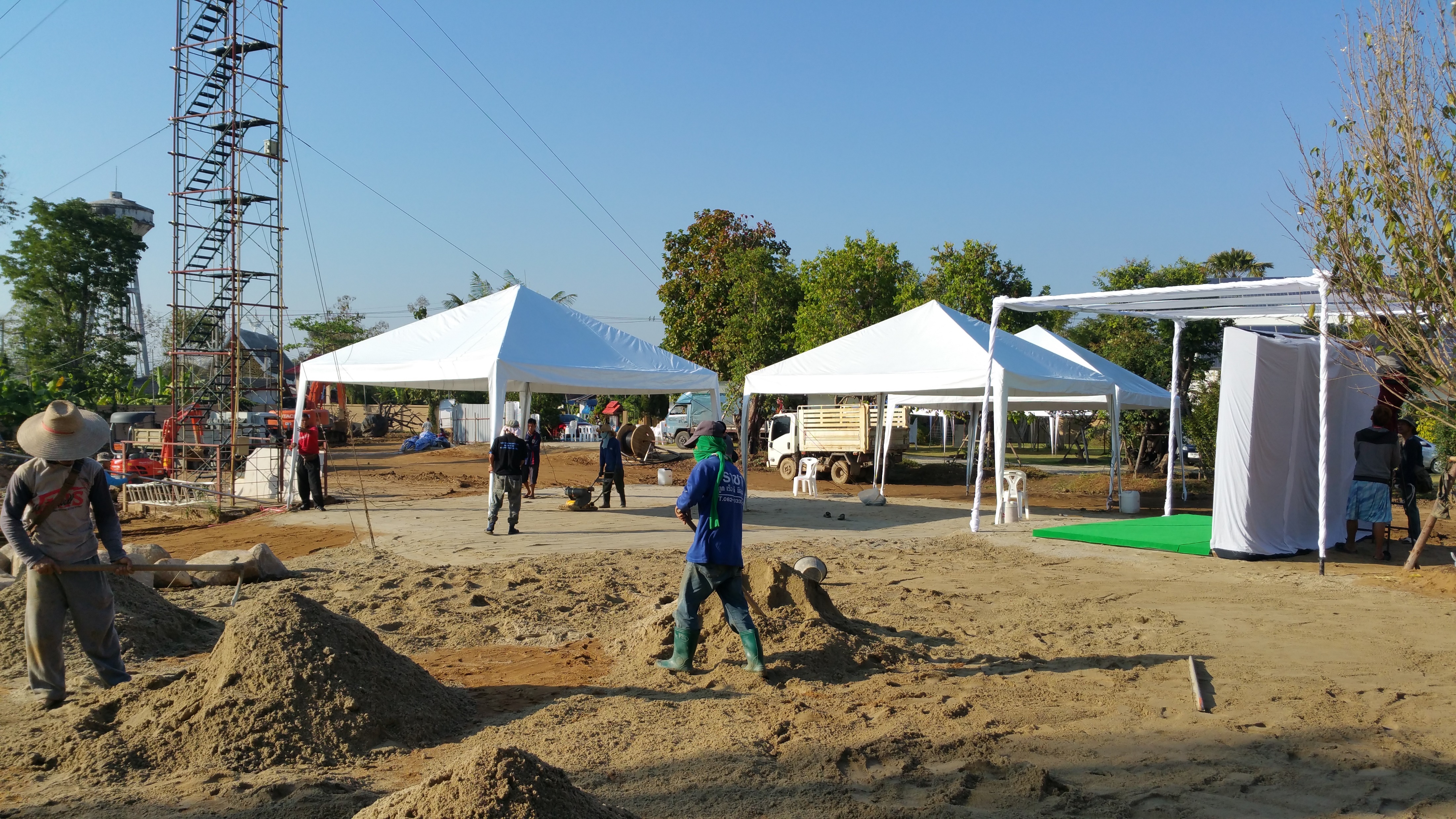 Two years back…
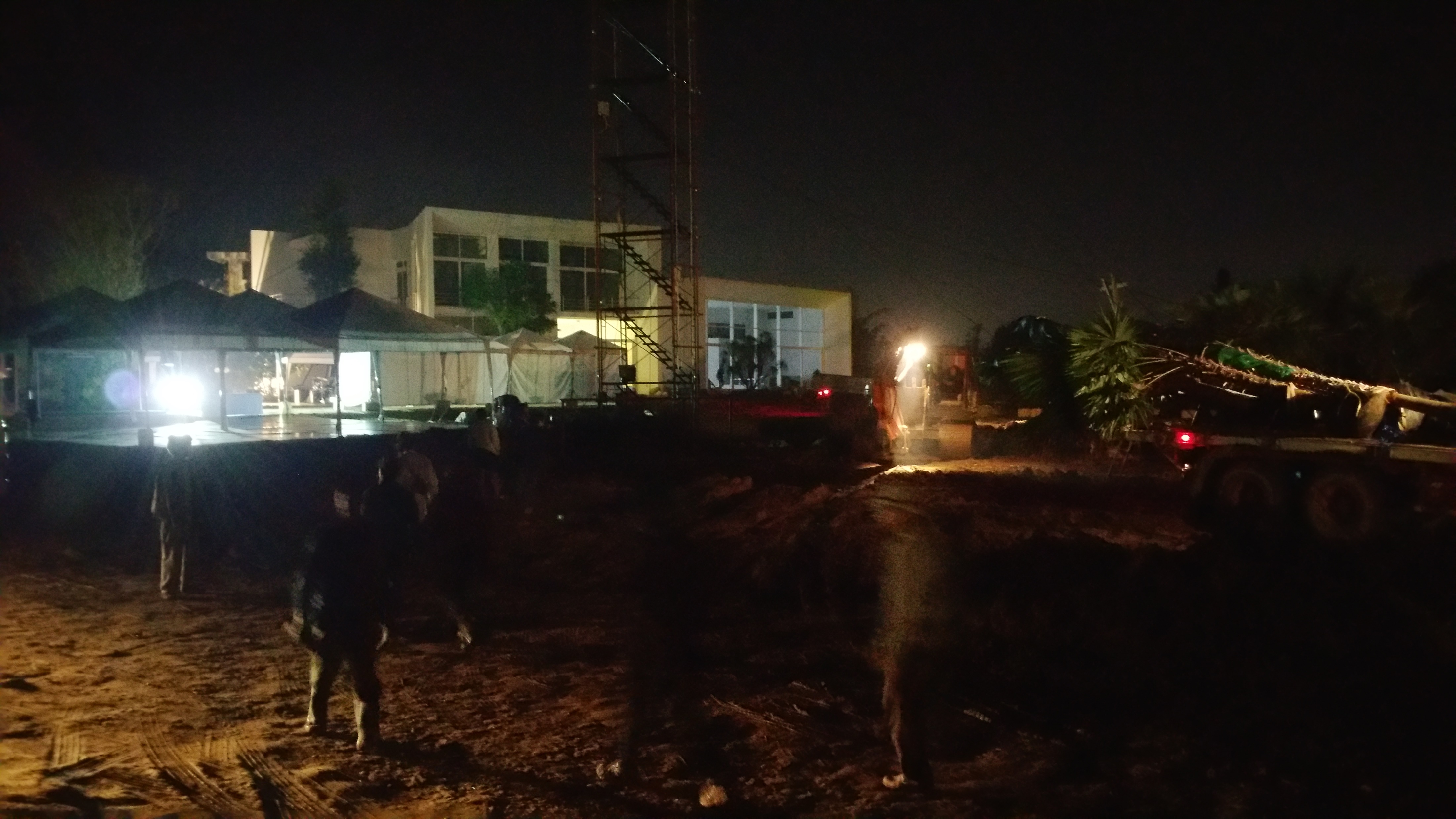 Two years back…
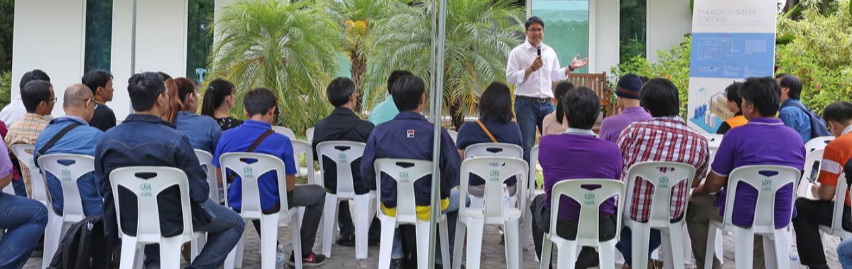 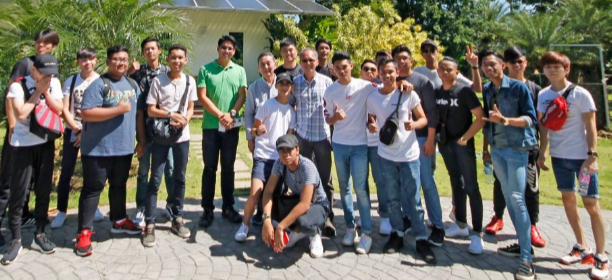 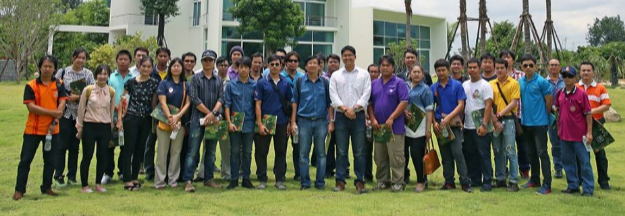 >1000 visitorssince starting
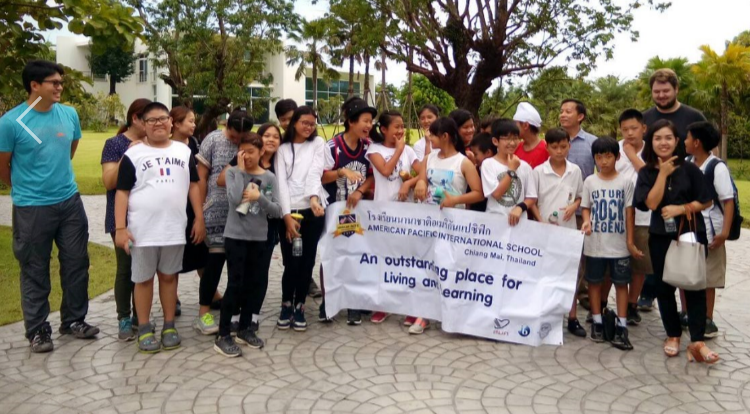 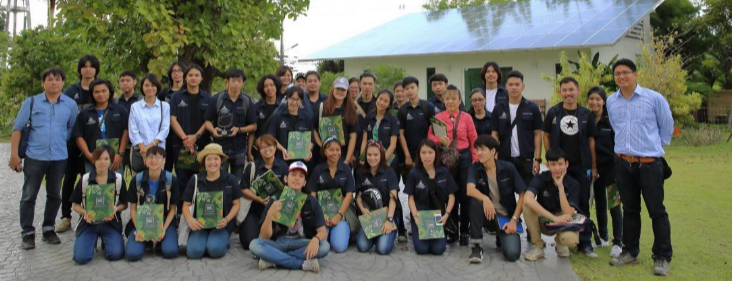 People asked us:
Why haven’t you let us participate with the development at early stage?
Thank you all for challenging us.

Now it is our time to fulfill
our promise.Details about it a bit later.
Hydrogen has great supporters- everywhere
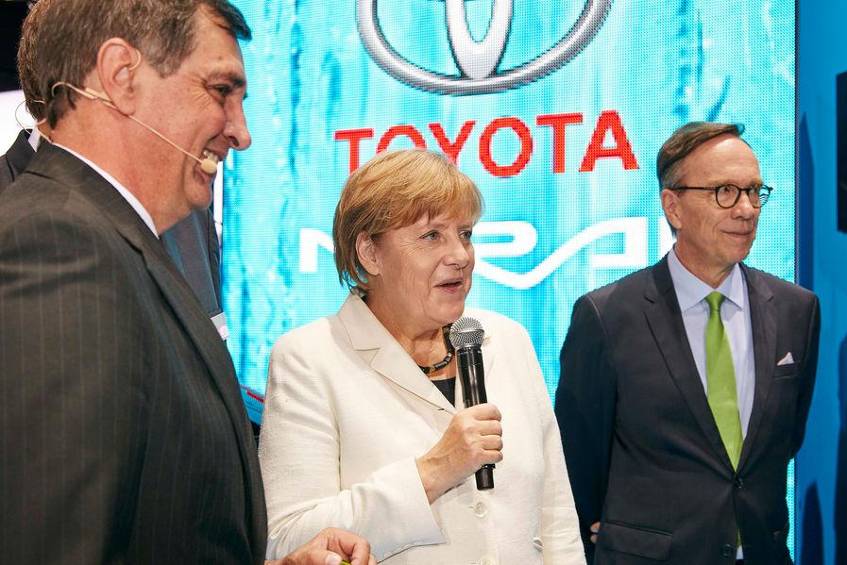 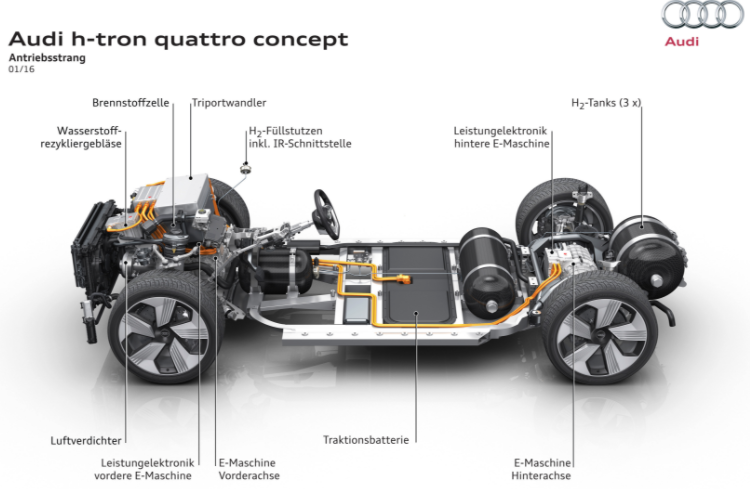 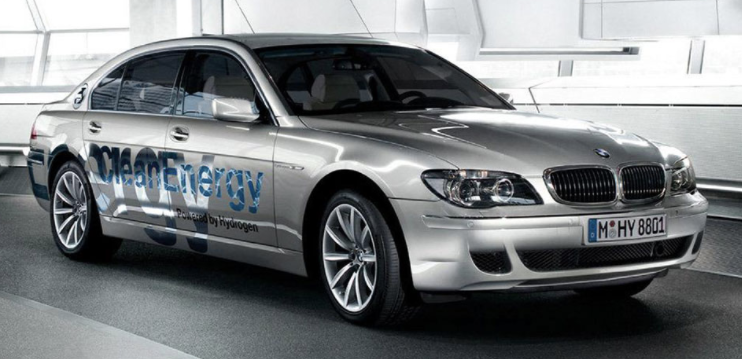 Hydrogen iscompelling
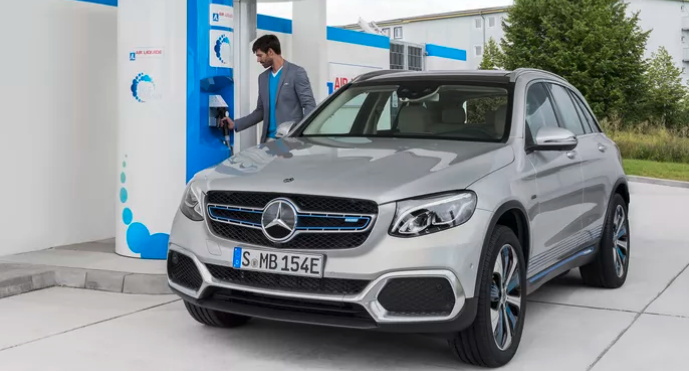 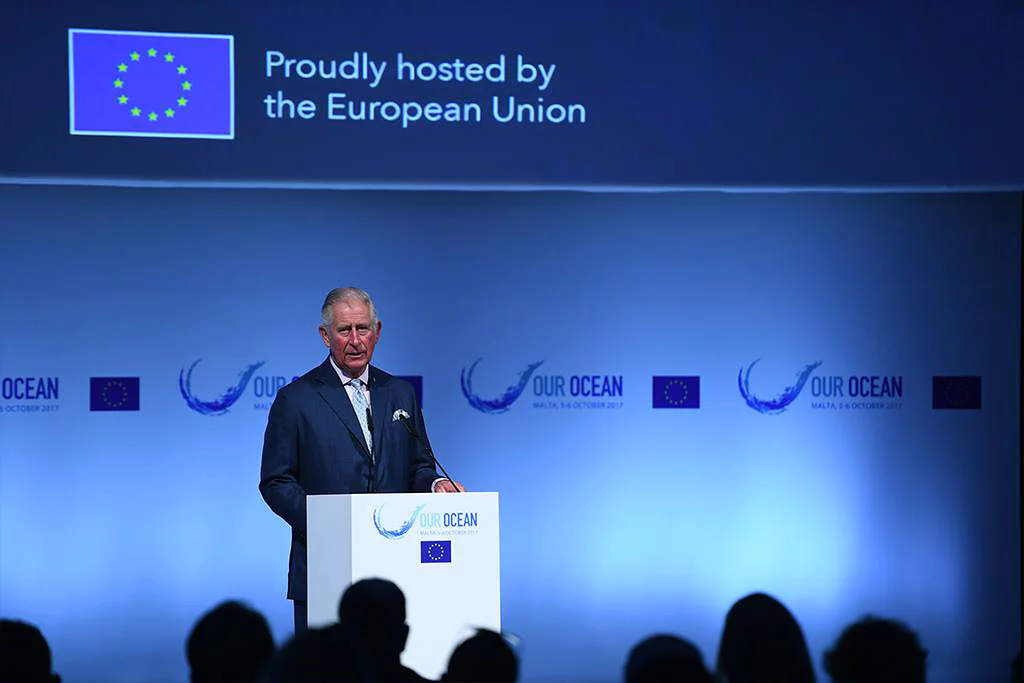 Hydrogen iscompelling
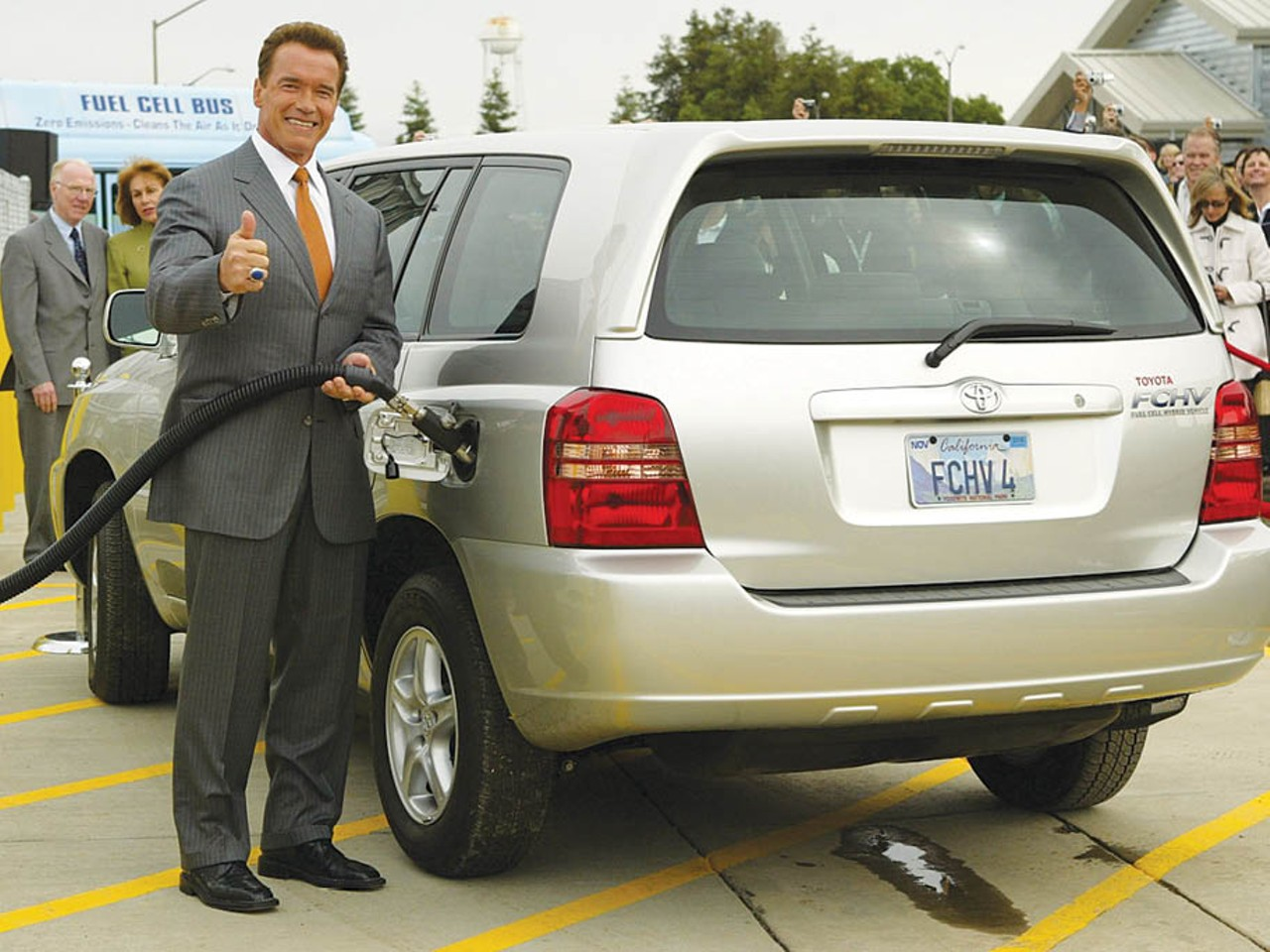 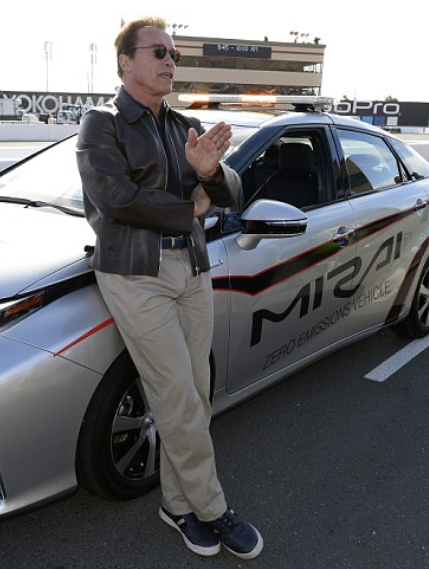 Hydrogen iscompelling
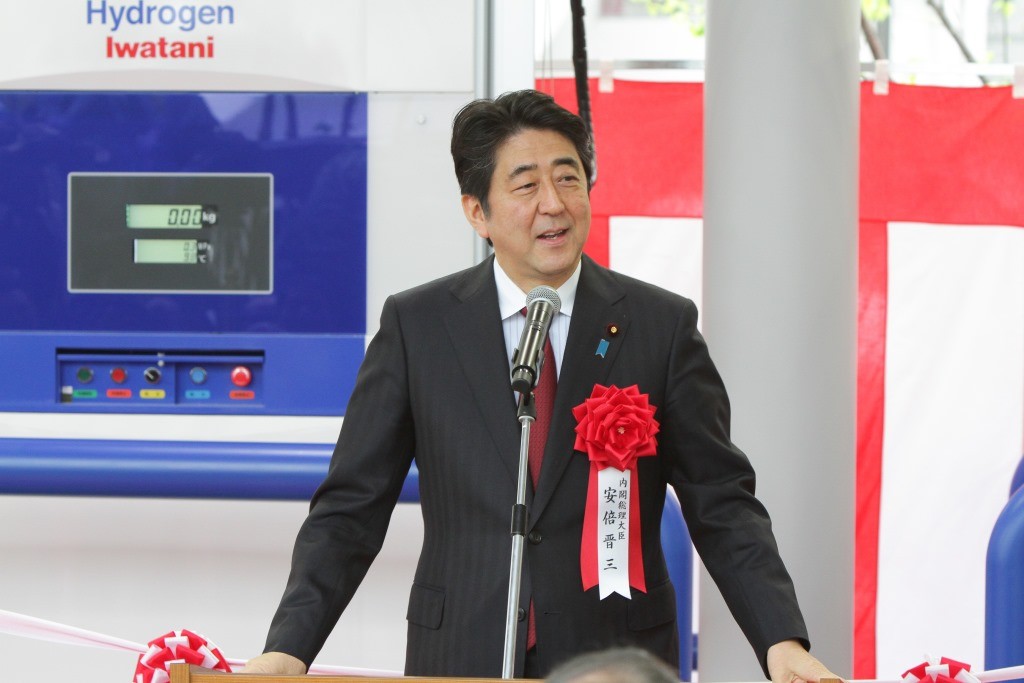 Hydrogen iscompelling
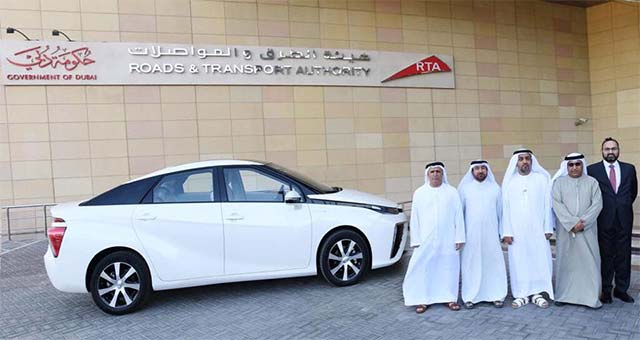 Hydrogen iscompelling
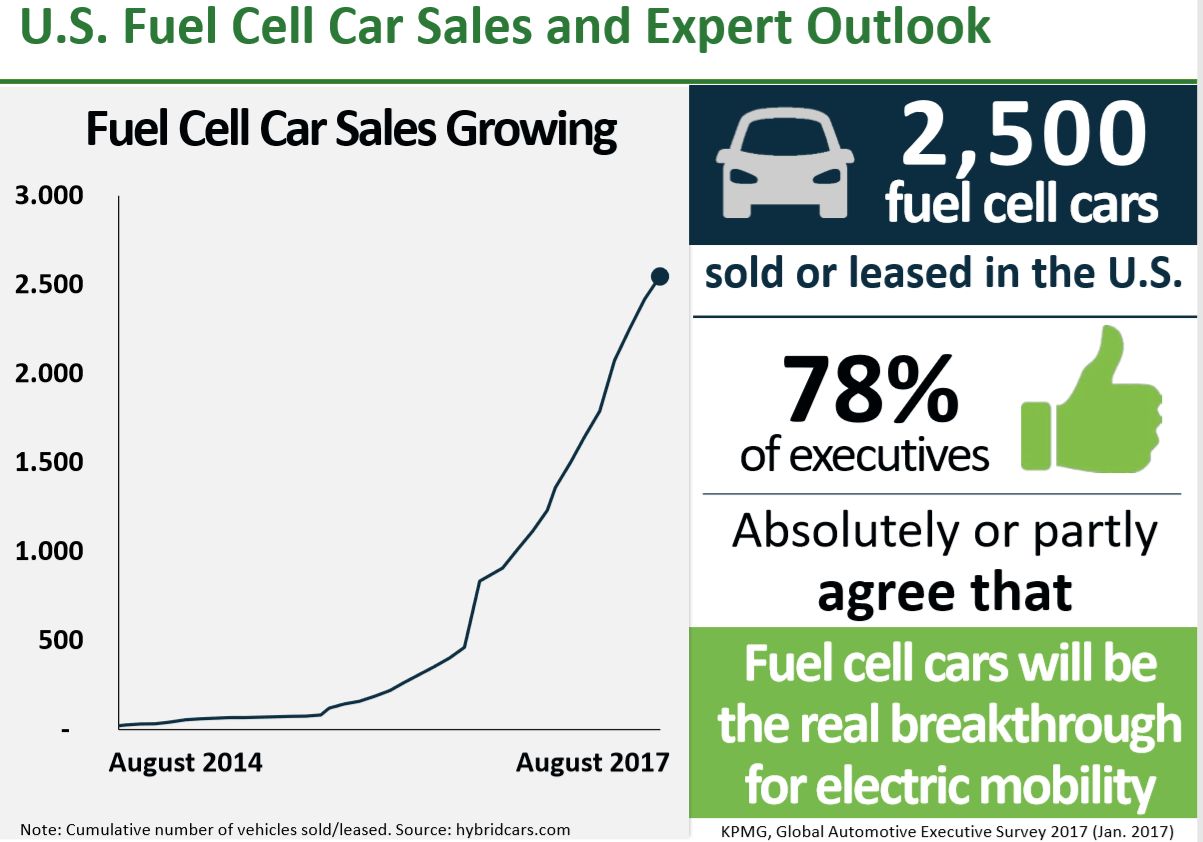 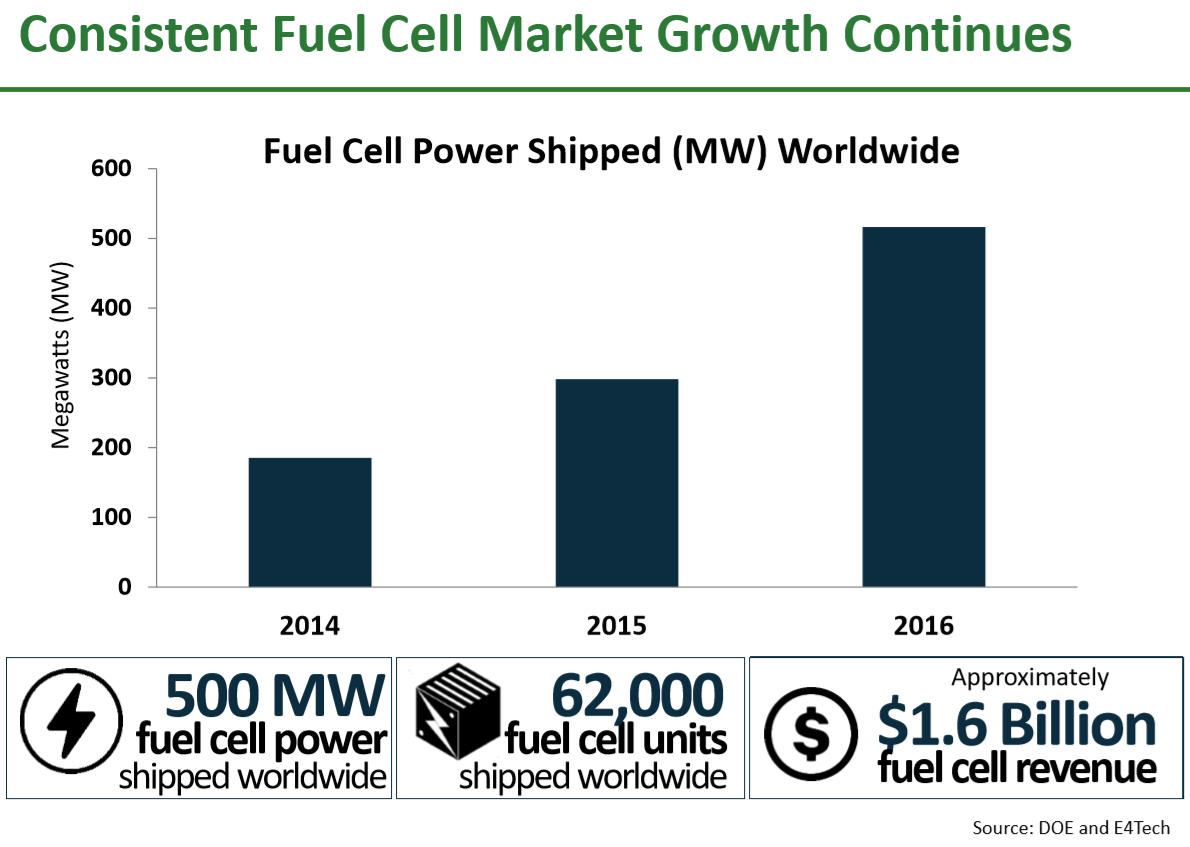 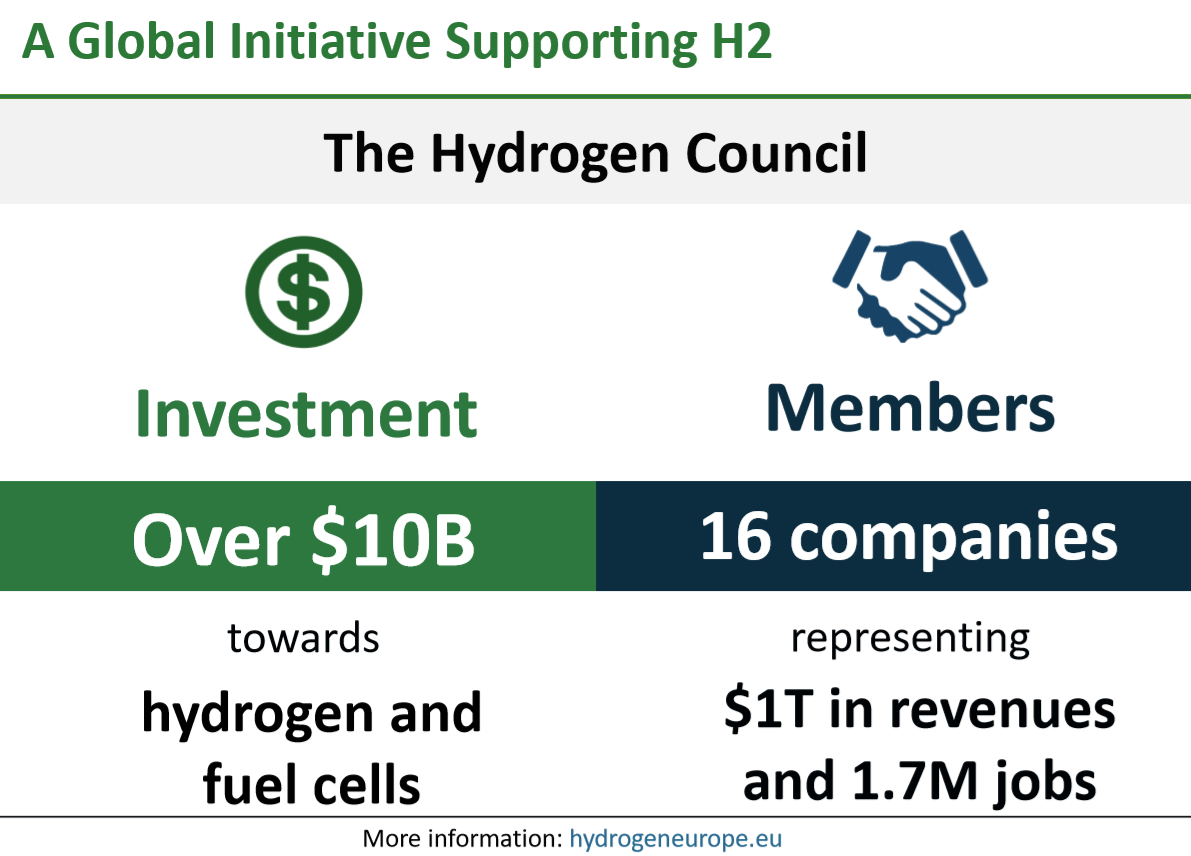 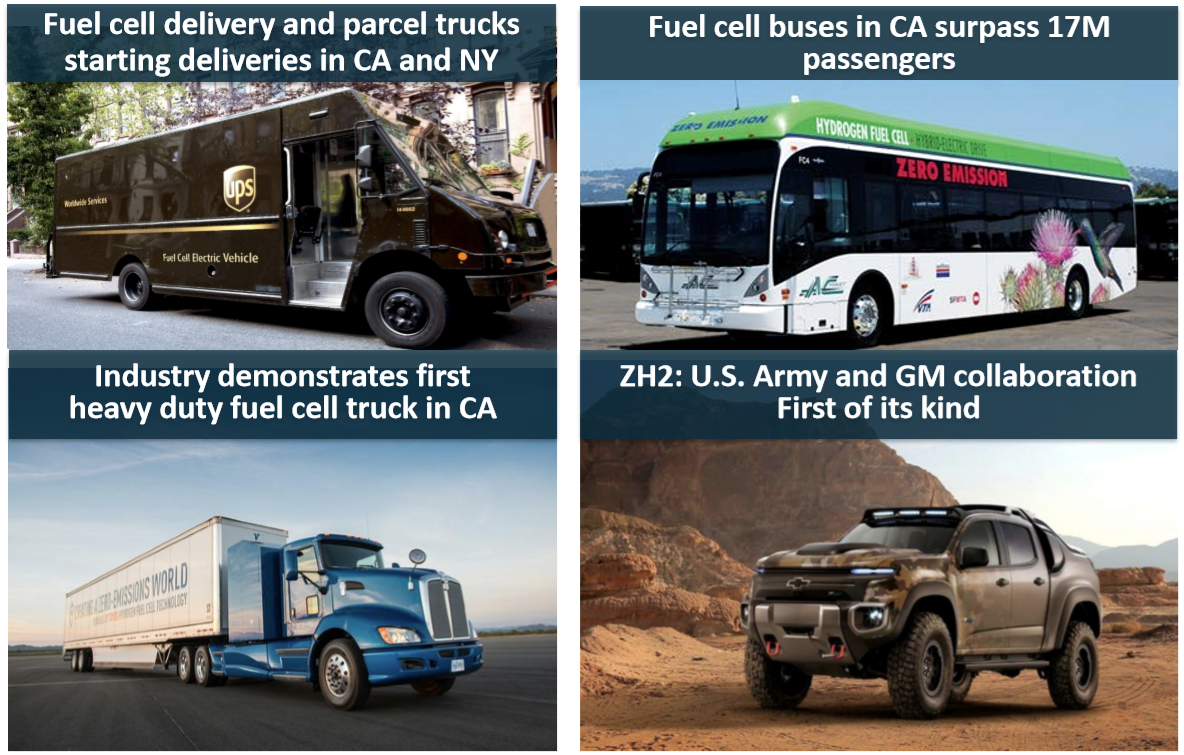 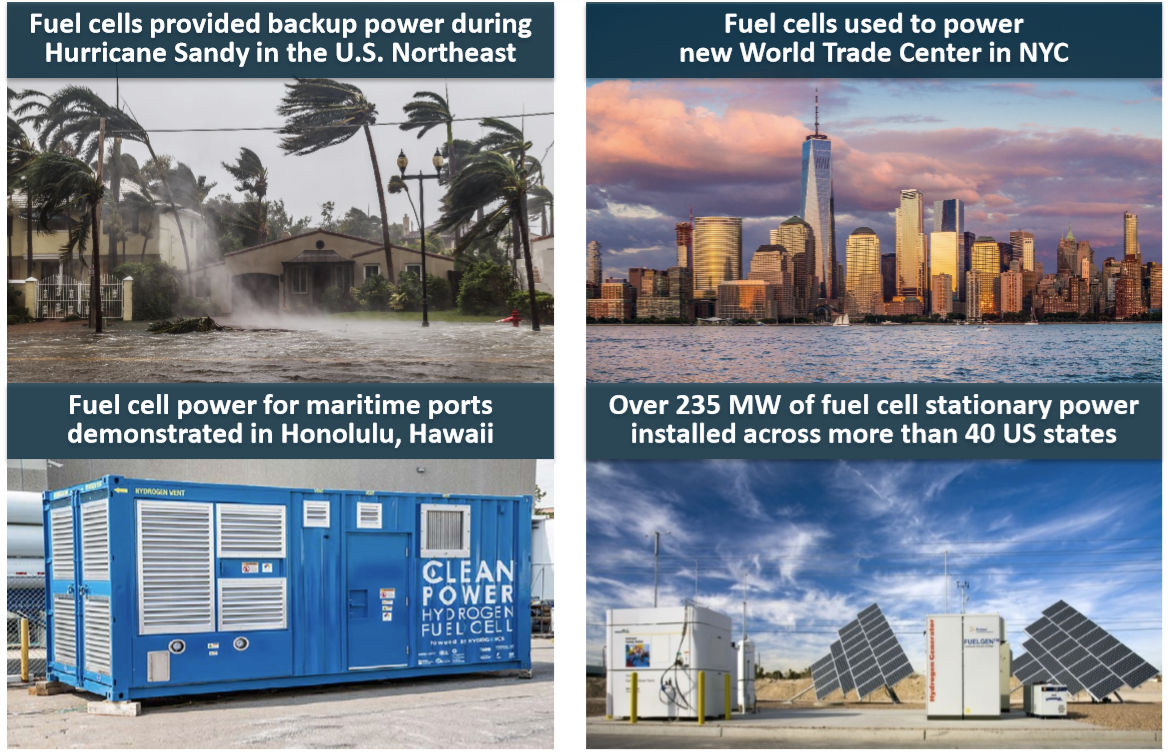 IF this is all true,why I can’t see theFuel Cells around me?
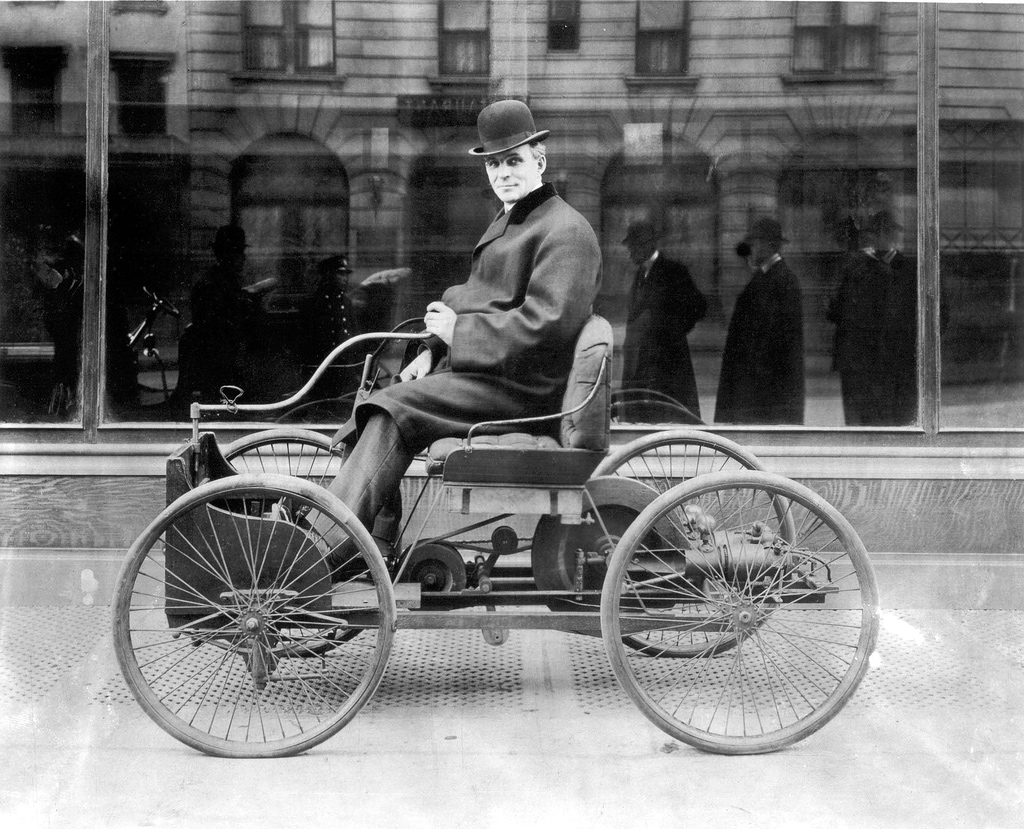 Ford Quadricycle1896
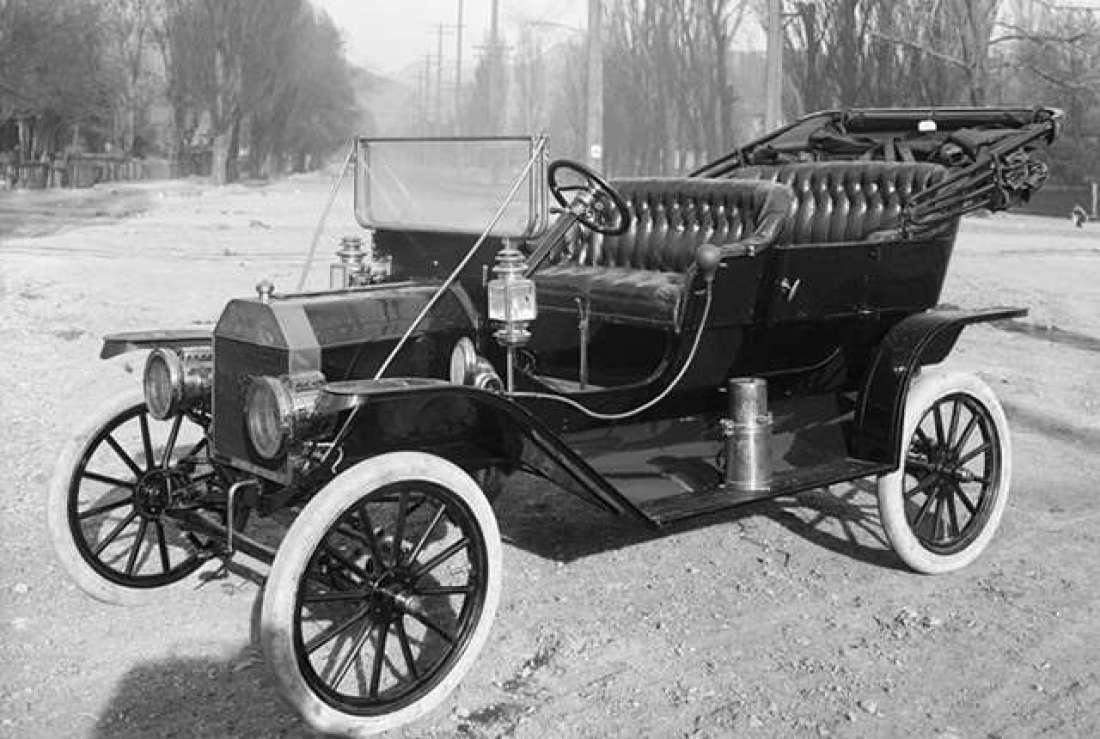 Ford T1908
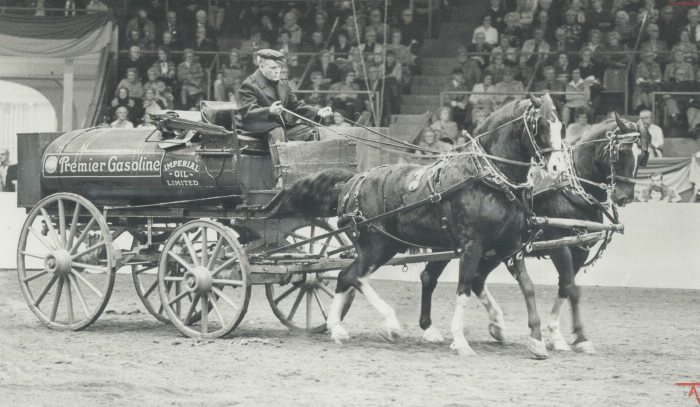 GasolineInfrastructure
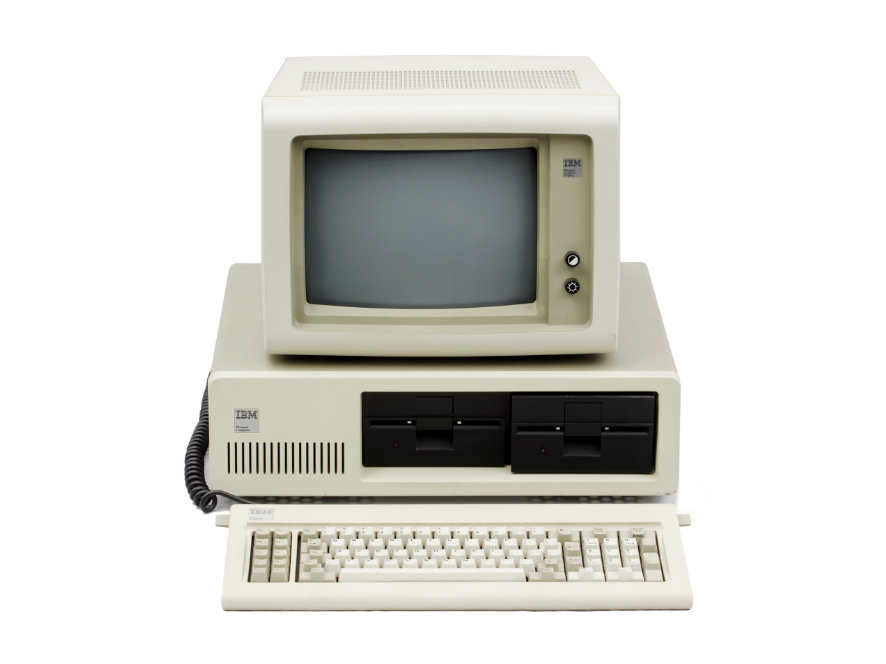 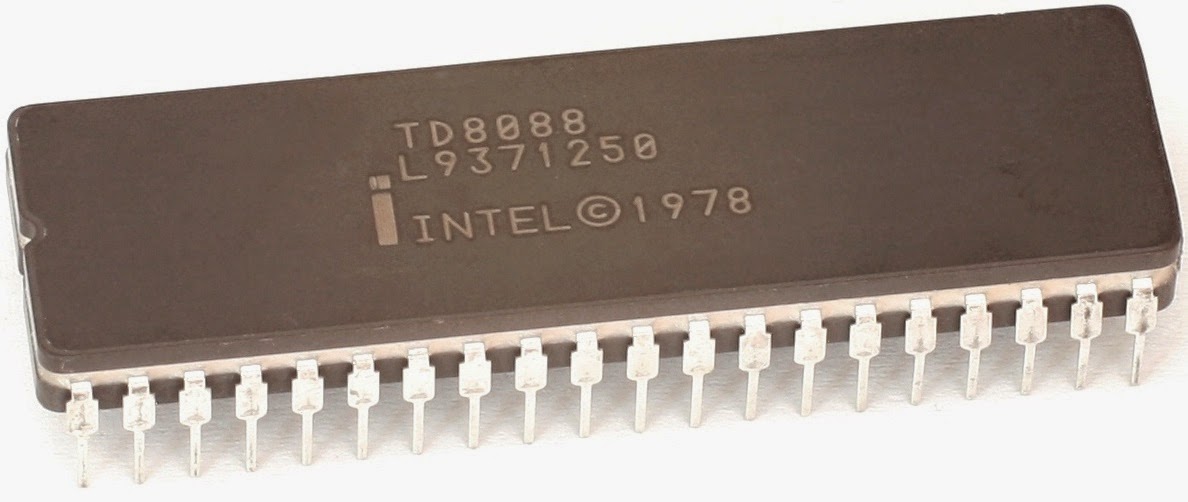 Green Hydrogen Refueling Station
We will establish a public-private partnership between Phi Suea House, Industry supporters, Individuals and research Organizations / Universities to establish the first green hydrogen refueling station in SE/Asia.
How we start?

Today: Basic InformationCelebrate the start – Laying Symbolic Foundation Stone
How we start?

2)	Setup of Office and	Communication-Platform	(end Feb)
How we start?

Establish Advisory Committee(mid March)
Establish Working Groups(mid March)
Be part of the pioneer team!Build the first Green Hydrogen refueling station in SE/Asia.

Research – Learn – Share - Discuss – Build Experience – Improve

Develop economic modelling tools
for scalable solutions in SE/Asia
Thank you!

Q&A